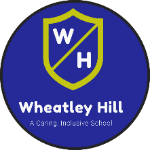 Wheatley Hill Primary School – Long Term Overview – Year 5
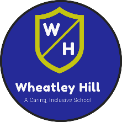 Wheatley Hill Primary School – Long Term Overview – Year 5
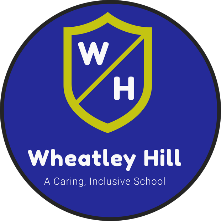 Wheatley Hill Primary School – Long Term Overview – Year 5